A day in the life of a Finance Manager
Copilot for Microsoft 365 (with Copilot Studio plug-ins)
Customize
~1 hour per week
Areas of investment: Communications
Delivering quality analysis
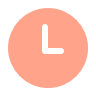 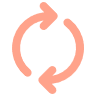 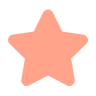 Benefits
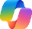 Copilot1
+ Copilot Studio SAP plug-in
Jackis a Finance team manager
8:00 am
8:30 am
9:00 am
Jack wants to deliver a presentation on the first quarter earning report to his team.
He wants to start with a slide that provides a short introduction to the company.
Jack is tasked with analyzing an earnings report from a key competitor.
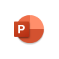 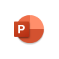 Copilot in PowerPoint
Copilot in PowerPoint
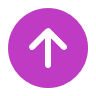 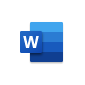 Copilot in Word
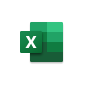 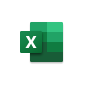 Create presentation from [First quarter earnings report.docx]
Add a slide with a company overview
Summarize this document
Copilot in Excel
Copilot in Excel
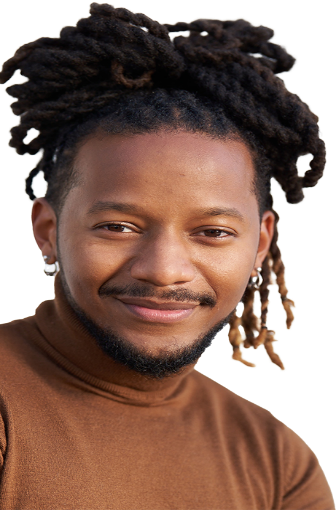 4:00 pm
2:00 pm
11:00 am
Jack needs to see the balance in his team’s travel budget. He uses a plug-in to get that information from the organization’s SAP system
Jack new needs to create some charts for a presentation based on the data in the Excel.
Jack needs to update some financial numbers that are in a table in Excel. He uses Copilot to add some calculations and make the data easier to read.
How much budget is available this quarter for travel to customers?
Show Insights
Add a column for YoY sales increase and Add a color scale to the column
1Access Copilot at Copilot.Microsoft.com, from the Windows taskbar or Edge browser, or in the Copilot app in Teams, and set toggle to “Work”.